Risk stratification in PBC
Christophe Corpechot
Reference Center for Inflammatory Biliary DiseasesSaint-Antoine hospital, Paris , France
What is currently known (background)
PBC : chronic, progressive cholestatic disease
Significant risk of cirrhosis, liver failure, and death
Only one drug approved : UDCA (13-15 mg/kg/d)
Variable response from patient to patient
Still persistent risk of death or liver transplantation
Long-term prognosis under UDCA
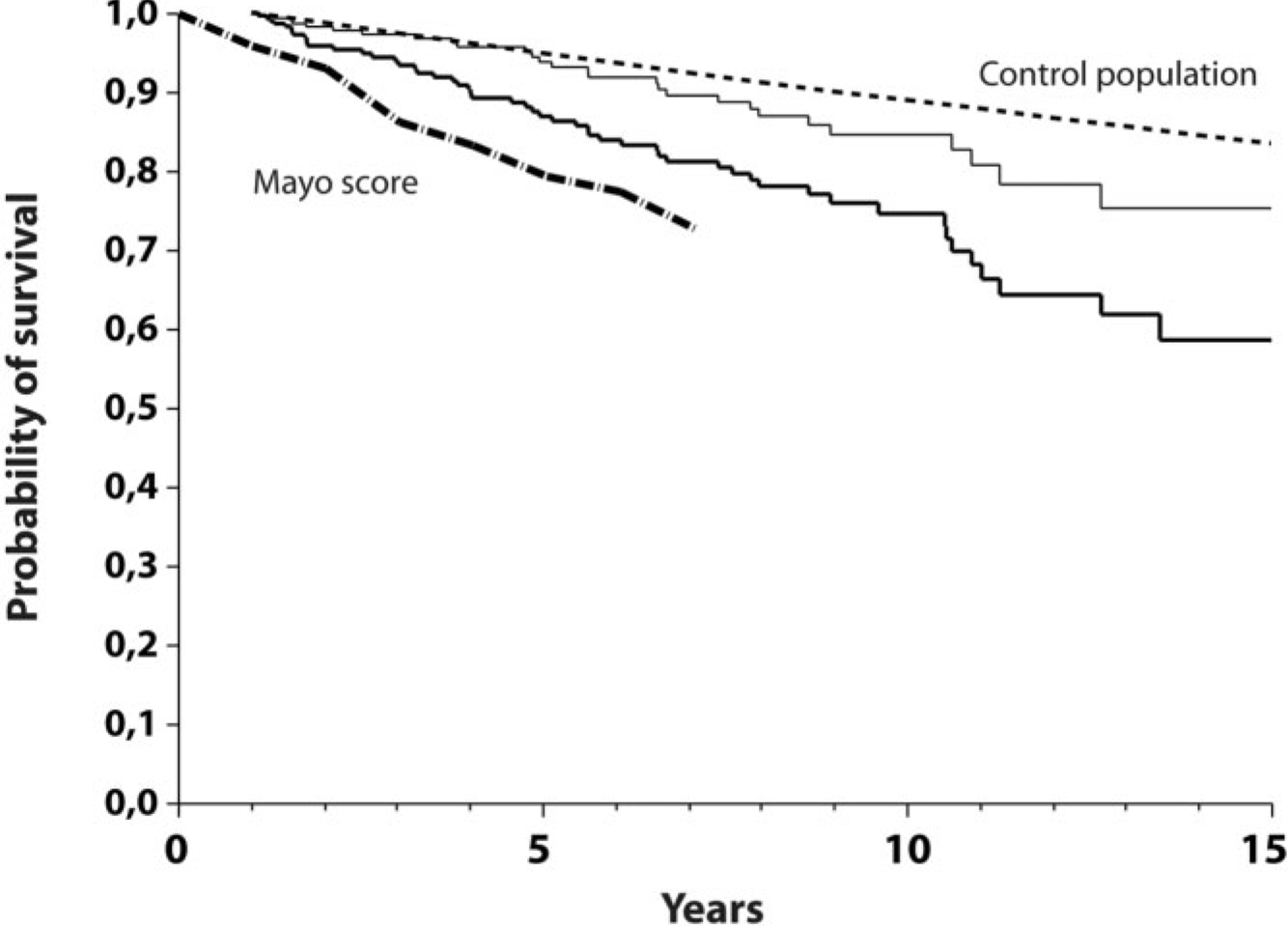 General population
Predicted survival(Mayo risk score)
Overall survival
Transplant-free survival
(Corpechot et al. Hepatology 2008)
Main issues of clinical trials
Small-sized targeted population
International multicenter recruitment
Slow disease progression
Use of surrogate markers 
Variable disease prognosis
Patient selection and risk stratification
Selection/stratification & endpoints
Selection/stratification
Endpoints
Demographics & symptoms
Blood tests
Imaging techniques
Histology
Death or LT
Liver-related complications
Histological progression
Fibrosis markers
Biochemical response
Demographics & symptoms
Age
Gender
Symptoms
Demographics & symptoms
Age
Gender
Symptoms
The younger, the poorer response to UDCA(Carbone et al. Gastroenterology 2013)


…and the higher mortality ratio(Kubota et al. J Gastroenterol 2009)
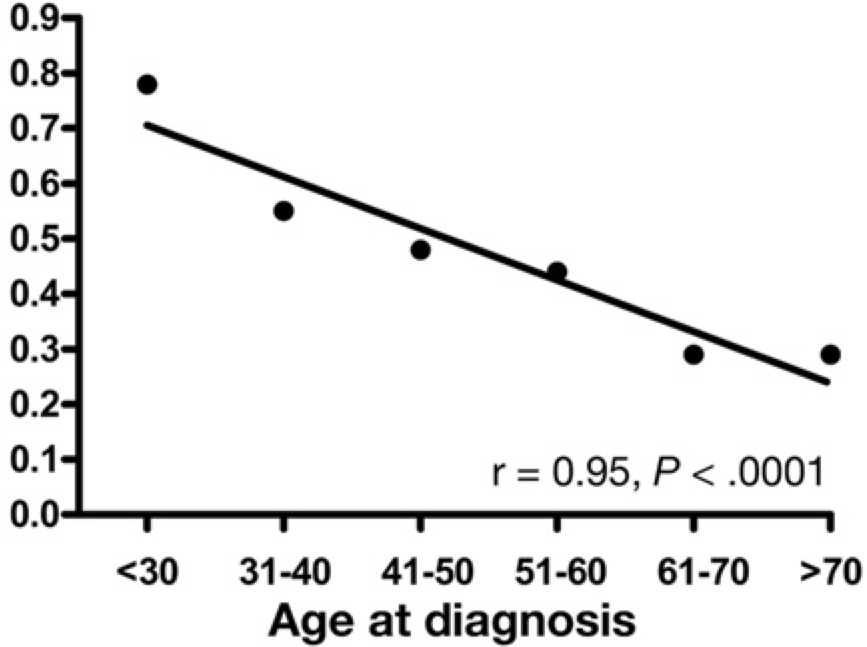 Non responders
Demographics & symptoms
Age
Gender
Symptoms
Are men less responsive to UDCA?(Carbone et al. Gastroenterology 2013)


Probably not...(Cheung et al. EASL meeting 2015, abstract P1184)
Female sex
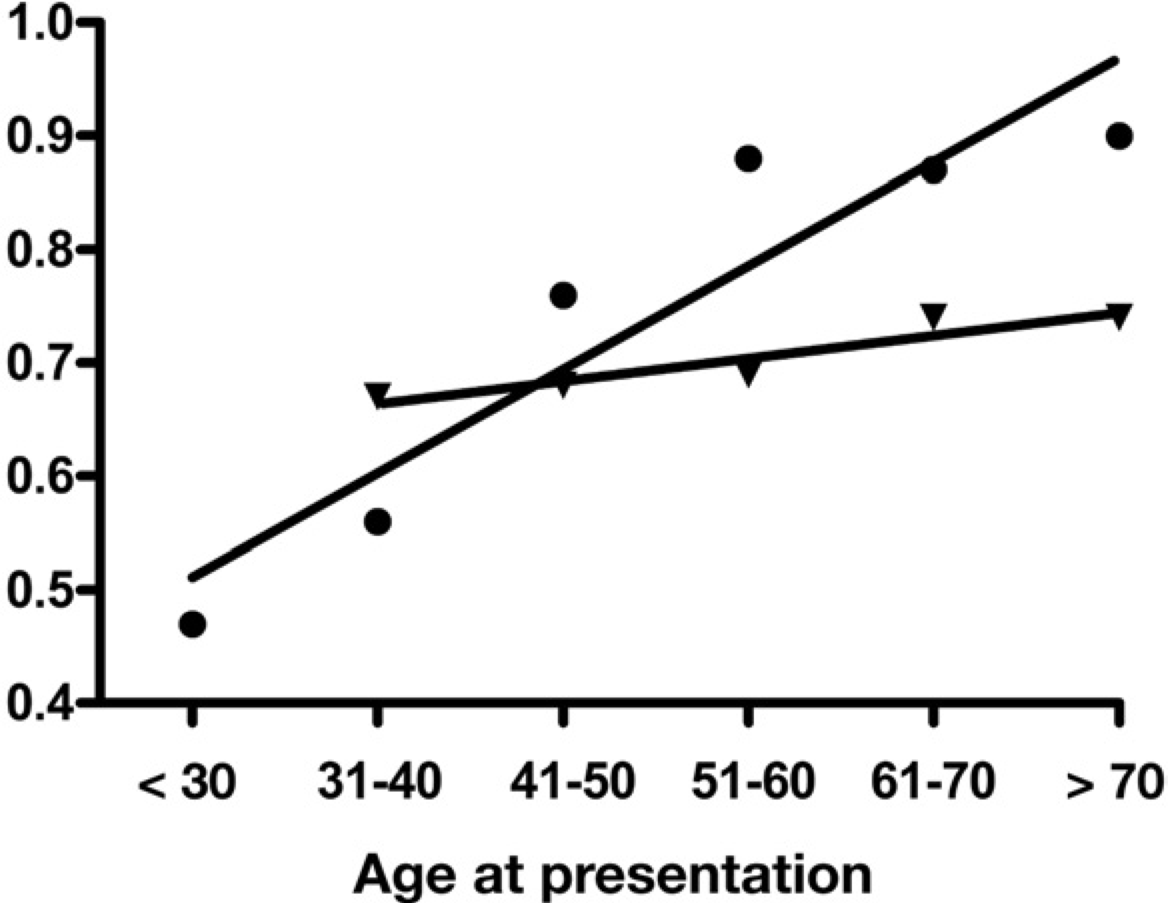 Responders
Male sex
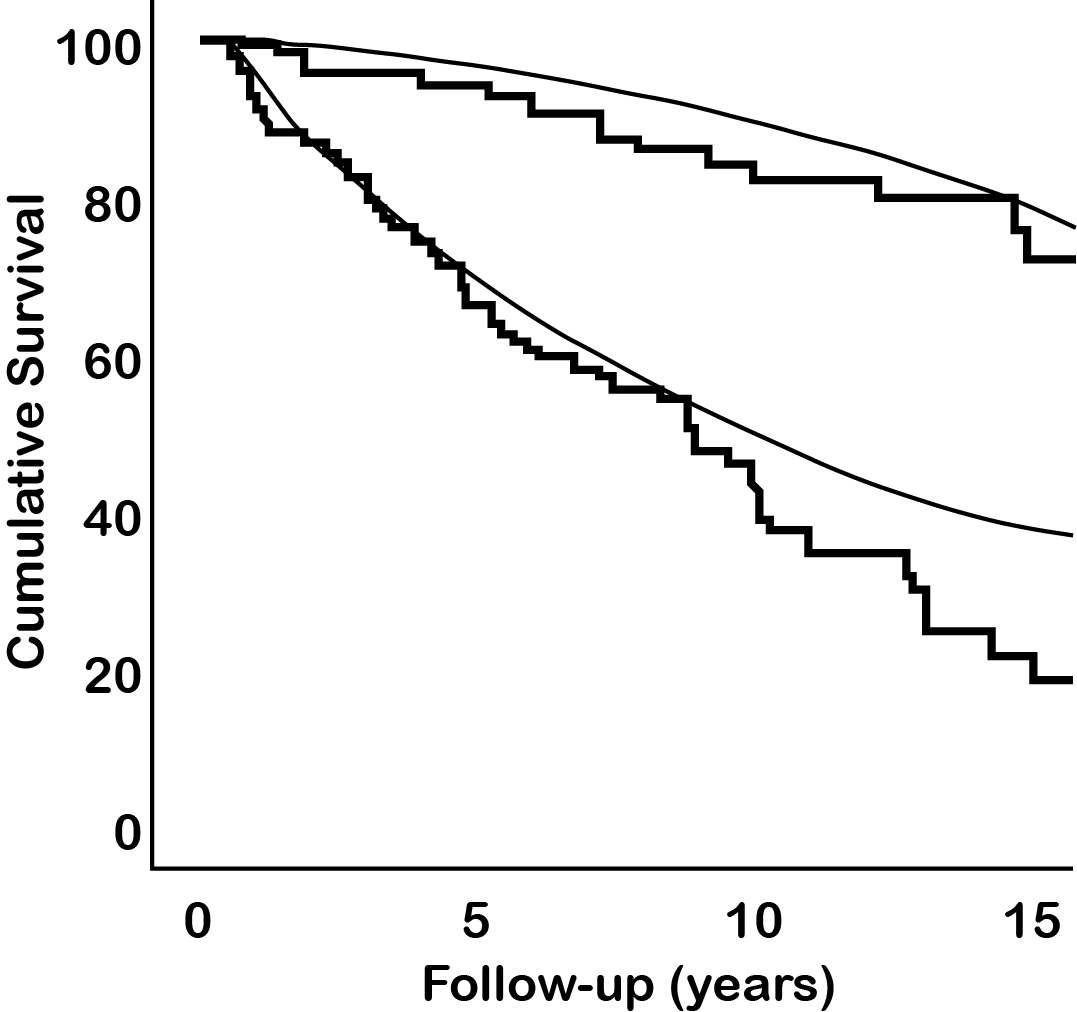 Females, early stage
Males, early stage
Females, late stage
Males, late stage
Demographics & symptoms
Age
Gender
Symptoms
Pruritus or fatigue are predictive of poor response and outcomes(Quarneti et al. Liver Int 2015)

Fatigue by itself may be of prognostic significance(Jones et al. J Hepatol 2010)
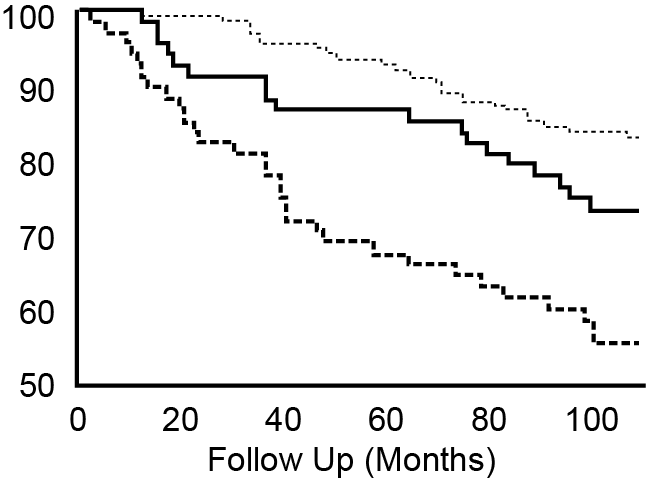 LT-free survival
Control cohort
Non-fatigued PBC
Fatigued PBC
Blood tests
Baseline parameters
Bilirubin & Albumin
ELF test
AST/platelet ratio
PBC-specific ANA
Response to UDCA
Definitions 
Paris criteria
Optimized criteria
New scores
Blood tests
Baseline parameters
Bilirubin & Albumin
ELF test
AST/platelet ratio
PBC-specific ANA
Response to UDCA
Definitions 
Paris criteria
Optimized criteria
New scores
Simple, efficient risk stratifiers at baseline(ter Borg et al. Am J Gastroenterol 2006)
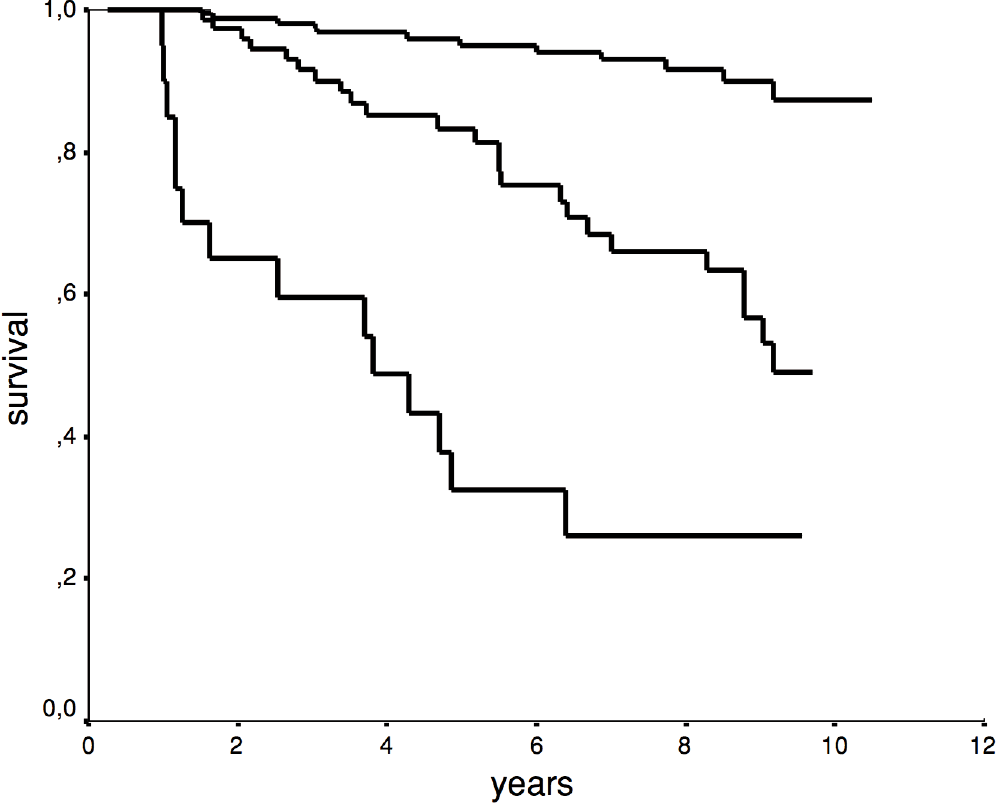 Normal bilirubin and albumin
Abnormal bilirubin or albumin
Abnormal bilirubin and albumin
Blood tests
Baseline parameters
Bilirubin & Albumin
ELF test
AST/platelet ratio
PBC-specific ANA
Response to UDCA
Definitions 
Paris criteria
Optimized criteria
New scores
Enhanced Liver Fibrosis (ELF) testcompetes with histological stage in predicting outcomes(Mayo et al. Hepatology 2008)
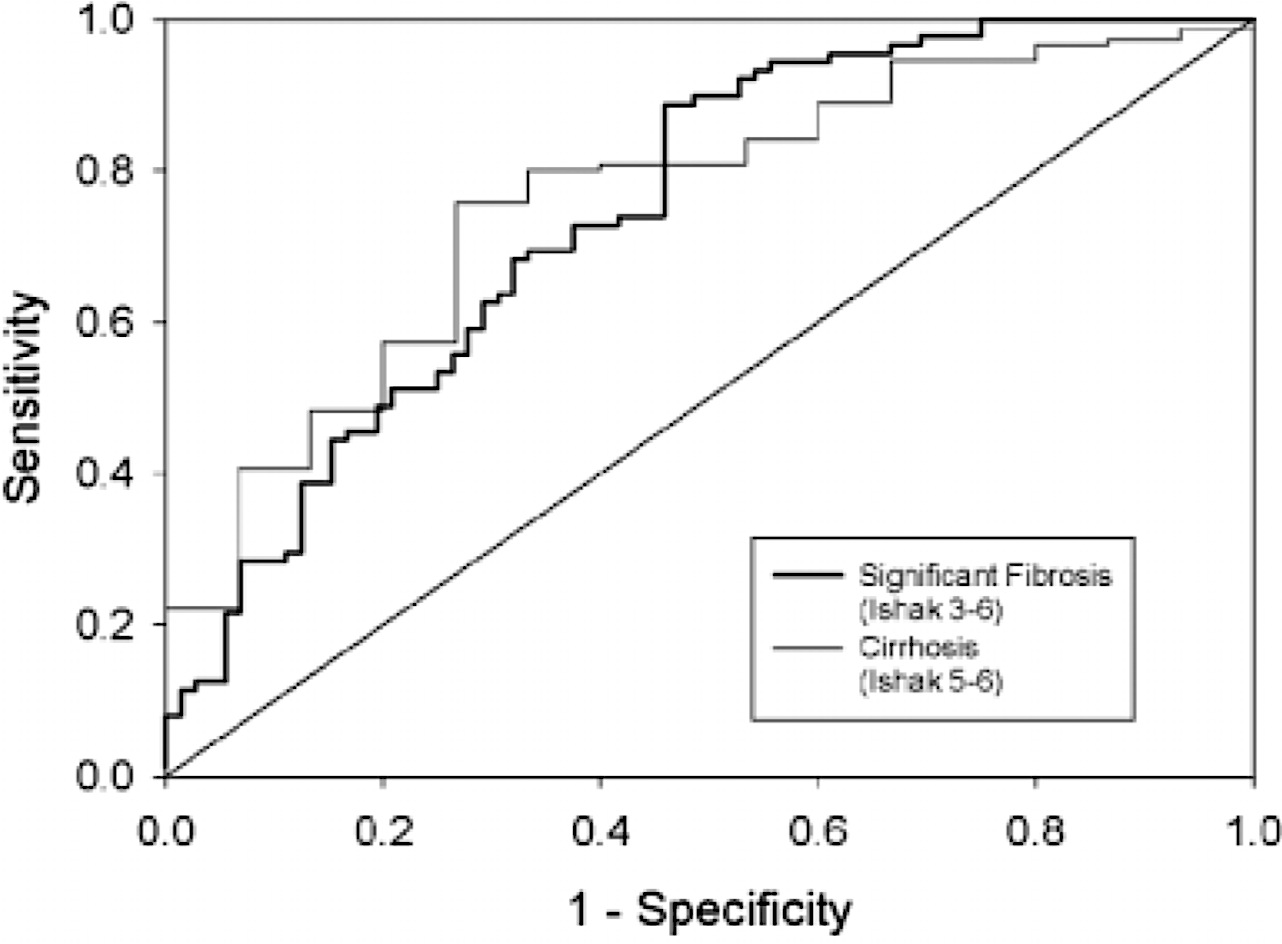 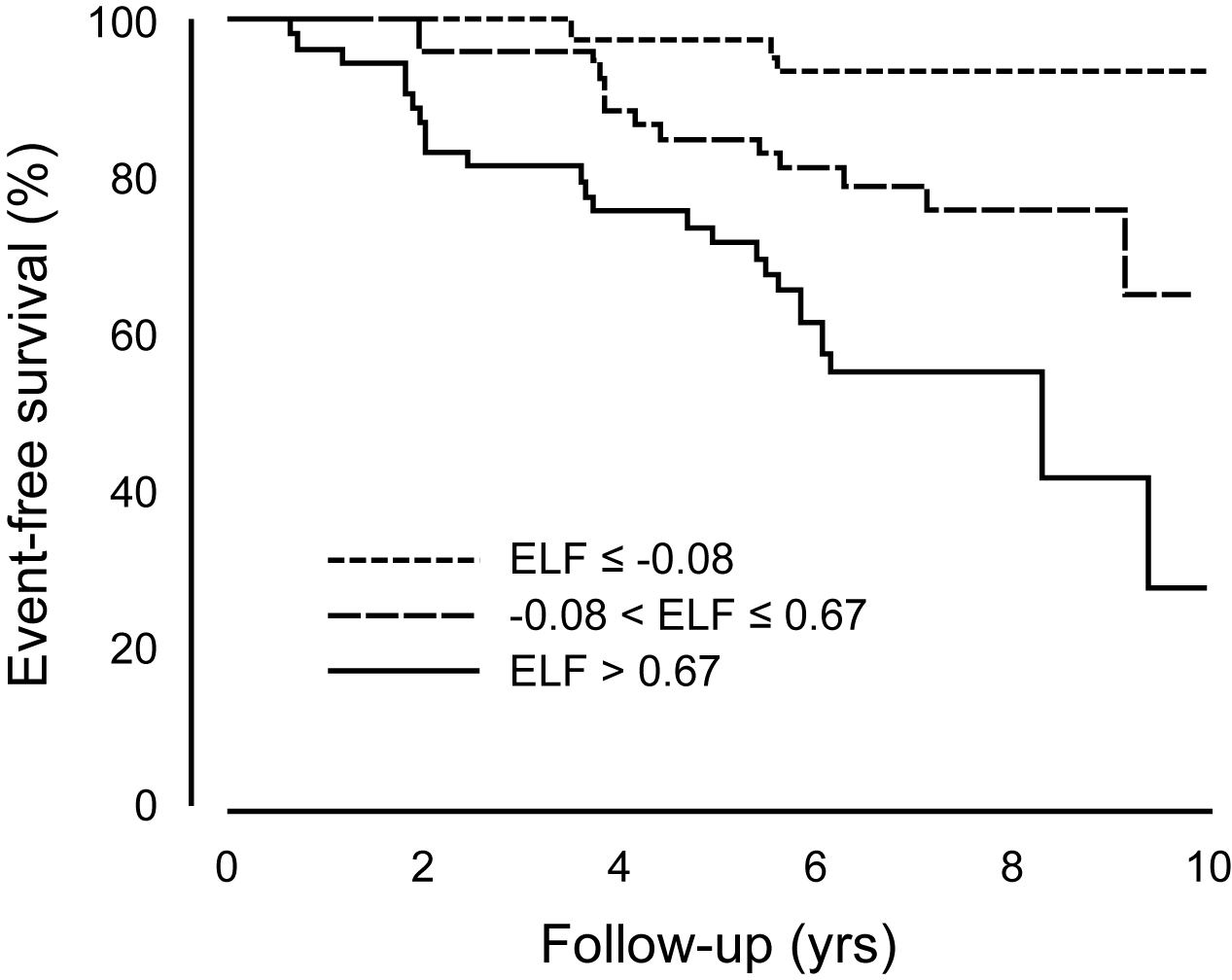 Blood tests
Baseline parameters
Bilirubin & Albumin
ELF test
AST/platelet ratio
PBC-specific ANA
Response to UDCA
Definitions 
Paris criteria
Optimized criteria
New scores
Baseline APRI is predictive of death or liver transplantation(Trivedi et al. J Hepatol 2014)
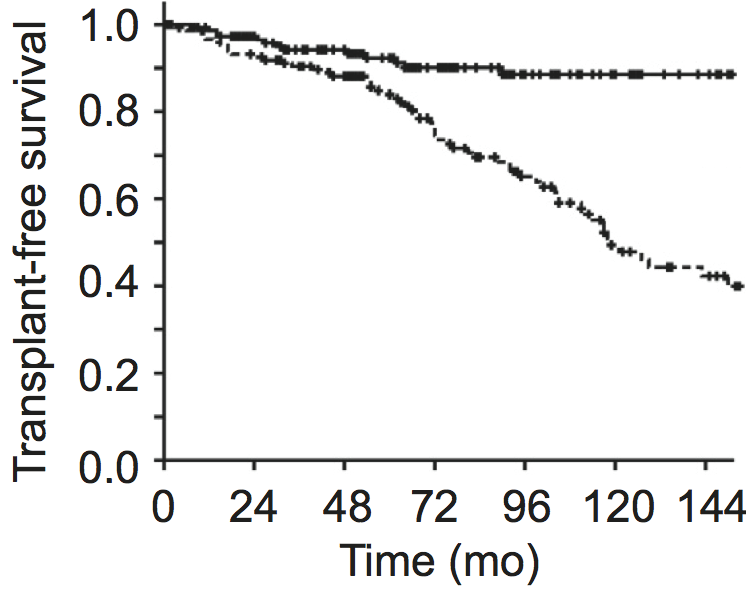 APRI ≤ 0.54
APRI > 0.54
Blood tests
Baseline parameters
Bilirubin & Albumin
ELF test
AST/platelet ratio
PBC-specific ANA
Response to UDCA
Definitions 
Paris criteria
Optimized criteria
New scores
Anti-nuclear pore complex (NPC) antibodies may identify high-risk patients for death or LT(Wesierska-Gadek et al. Hepatology 2006)
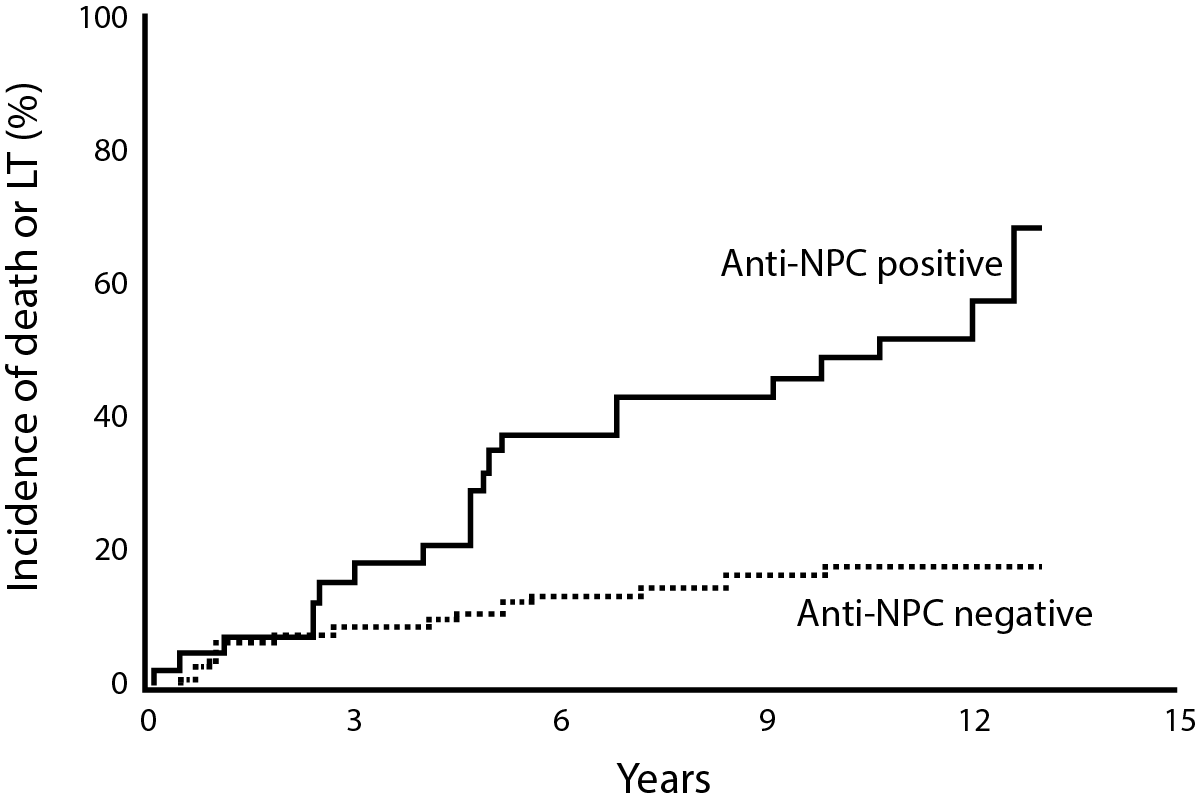 Blood tests
Baseline parameters
Bilirubin & Albumin
ELF test
AST/platelet ratio
PBC-specific ANA
Response to UDCA
Definitions 
Paris criteria
Optimized criteria
New scores
Biochemical response to UDCA is a major predictor of death or LT


Which optimal ALP cutoff ?(Lammers et al. Gastroenterology 2014)
P = NS
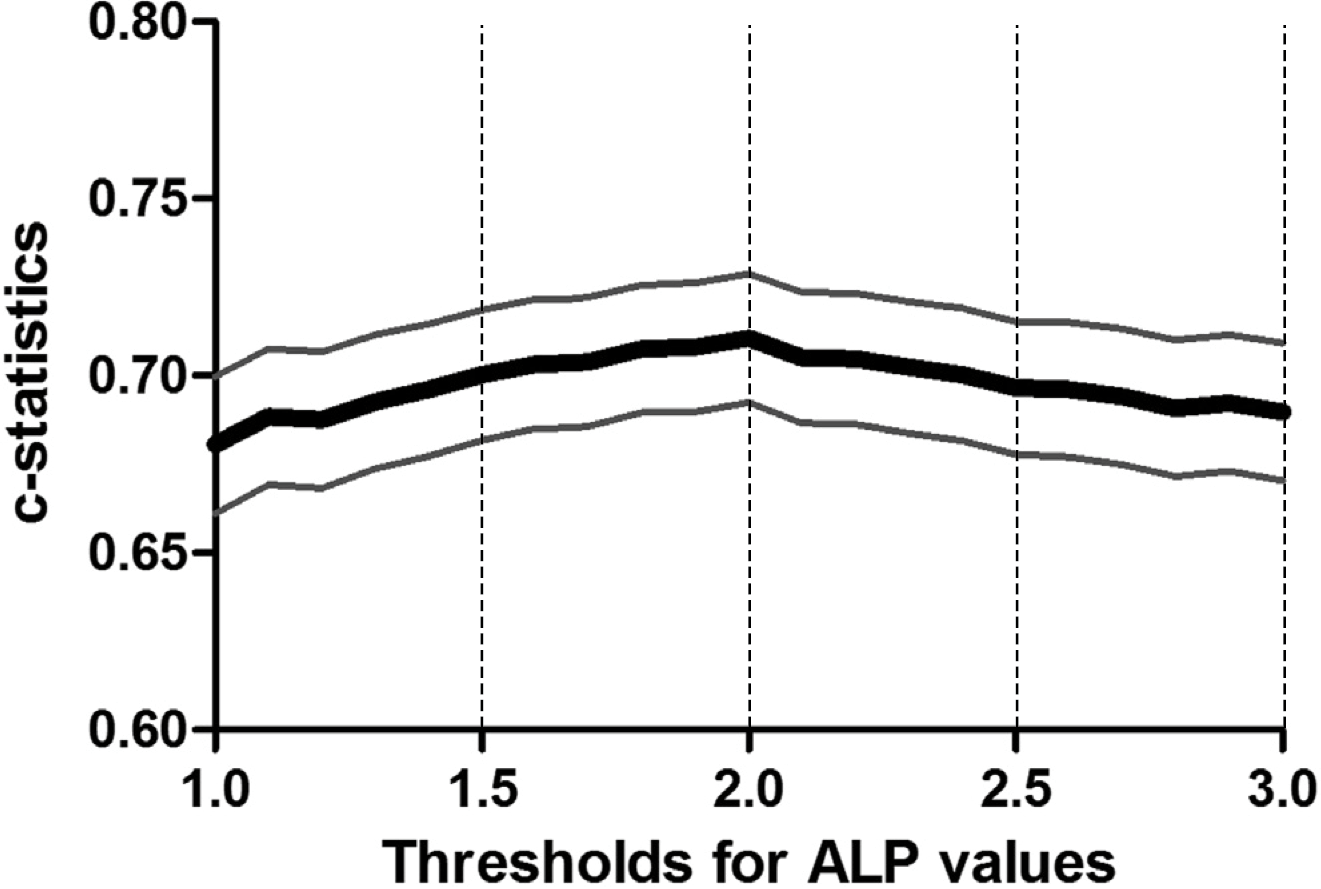 xULN
Blood tests
Baseline parameters
Bilirubin & Albumin
ELF test
AST/platelet ratio
PBC-specific ANA
Response to UDCA
Definitions 
Paris criteria
Optimized criteria
New scores
ALP + AST + Bilirubin at 12 months(Corpechot et al. Hepatology 2008; J Hepatol 2011)



Extensive validation (>1,000 pts)(Carbone et al. Gastroenterology 2013)
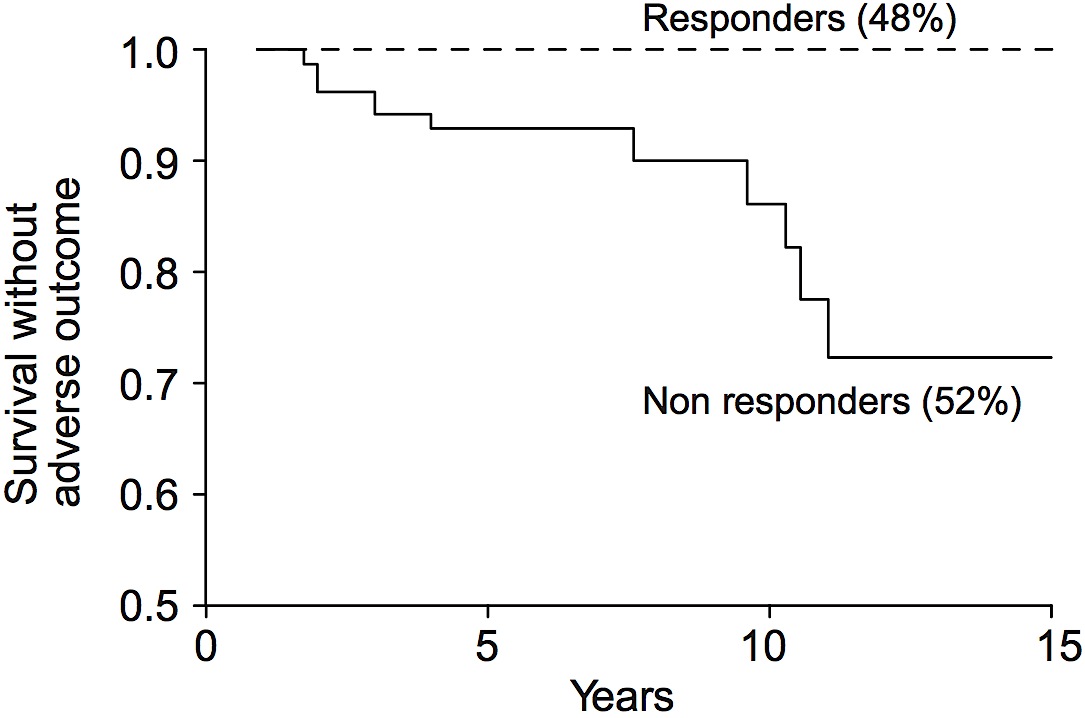 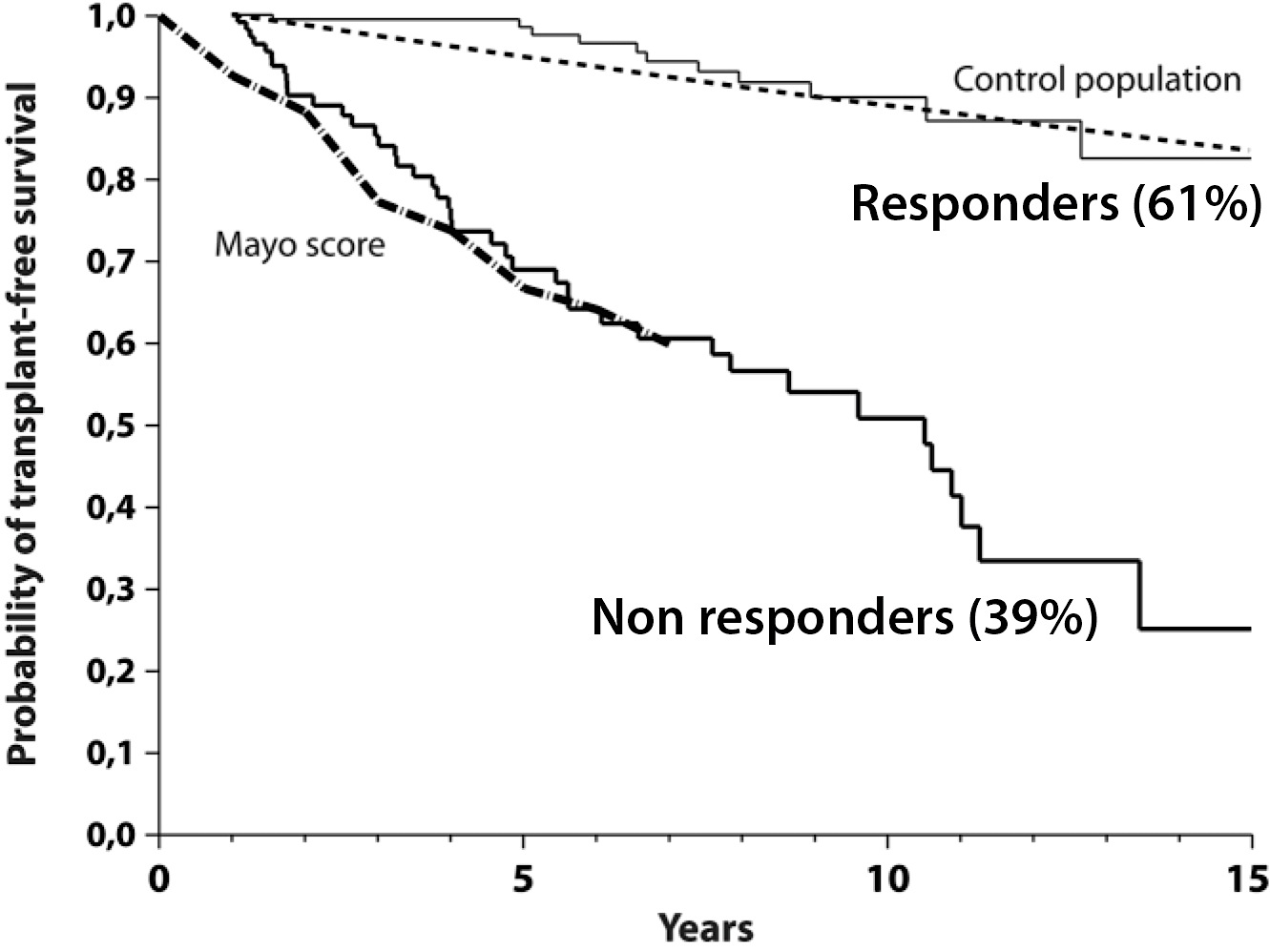 All stages (Paris I)
Early stages (Paris II)
3 + 2 + 1 (ULN)
1.5 + 1.5 + 1 (ULN)
Blood tests
APRI at 1 year improves Paris I criteria prediction(Trivedi et al. J Hepatol 2014)
Baseline parameters
Bilirubin & Albumin
ELF test
AST/platelet ratio
PBC-specific ANA
Response to UDCA
Definitions 
Paris criteria
Optimized criteria
New scores
Paris-I responders+ APRI-r ≤ 0.54
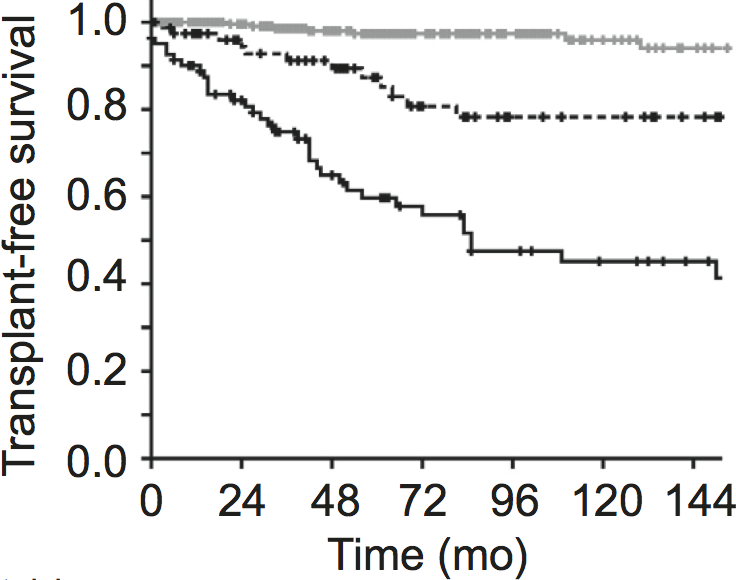 Paris-I responders+ APRI-r > 0.54 orParis I non responders+ APRI-r ≤ 0.54
Paris-I non responders+ APRI-r > 0.54
Blood tests
Globe score(Lammers et al. Gastroenterology 2015)
Age at baseline, Bilirubin, ALP, Albumin at 12 mo.
Predictive performance: 0.81


UK-PBC score(Carbone et al. Hepatology 2015)
Albumin and platelets at baseline, Bilirubin, ALP and Transaminase at 12 mo.
Predictive performance: 0.95
Baseline parameters
Bilirubin & Albumin
ELF test
AST/platelet ratio
PBC-specific ANA
Response to UDCA
Definitions 
Paris criteria
Optimized criteria
New scores
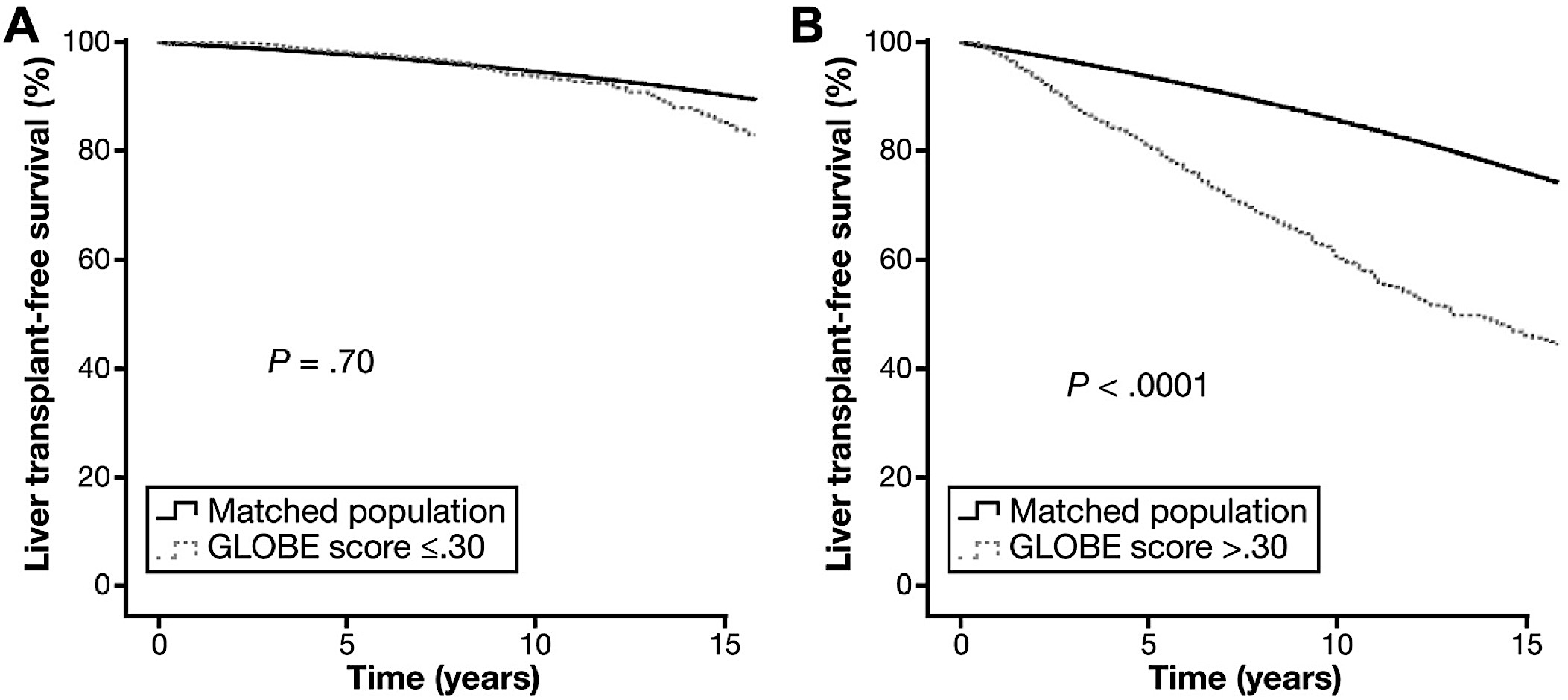 Transient elastography
Evaluating severity
Predicting outcome
Limitations
Transient elastography
Evaluating severity
Predicting outcome
Limitations
Liver stiffness vs. fibrosis stage

The best fibrosis marker of PBC?(Floreani et al.  Dig Liver Dis 2011; Corpechot et al.Hepatology 2012)
*AUC for the specified stage
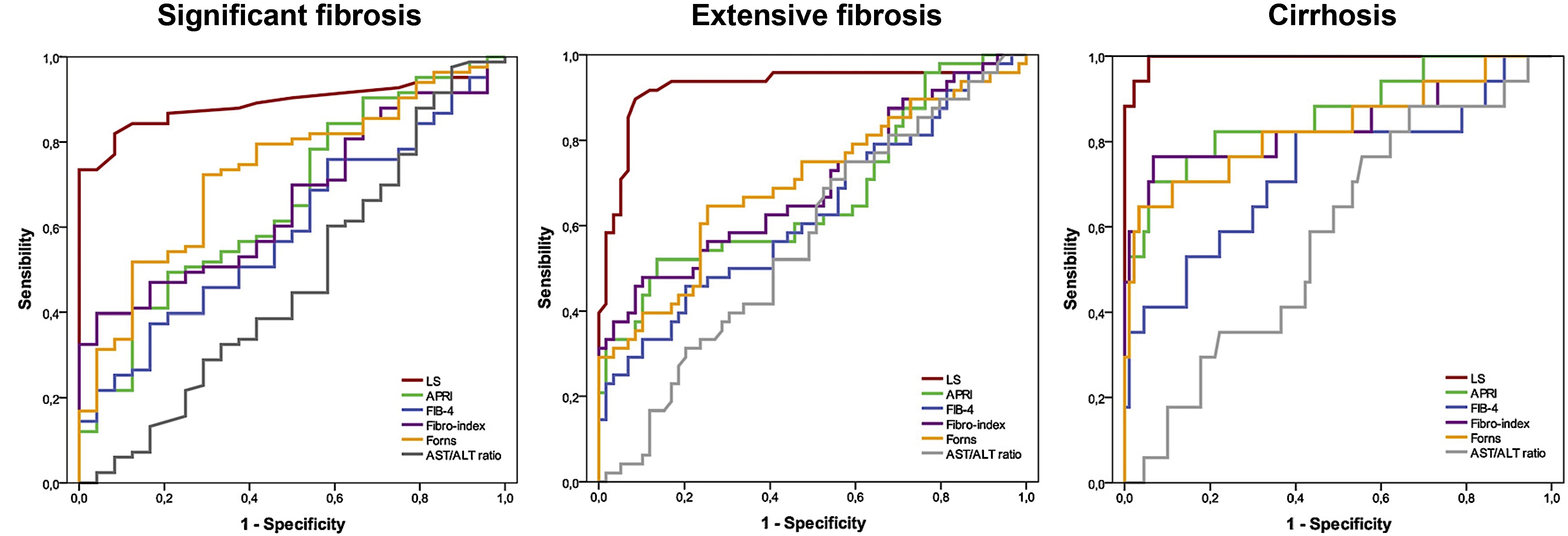 Transient elastography
LSM predicts clinical outcomes(Corpechot et al. Hepatology 2012)



LSM improves the new risk scores’ prediction(Corpechot et al. EASL 2016, Barcelona)
Evaluating severity
Predicting outcome
Limitations
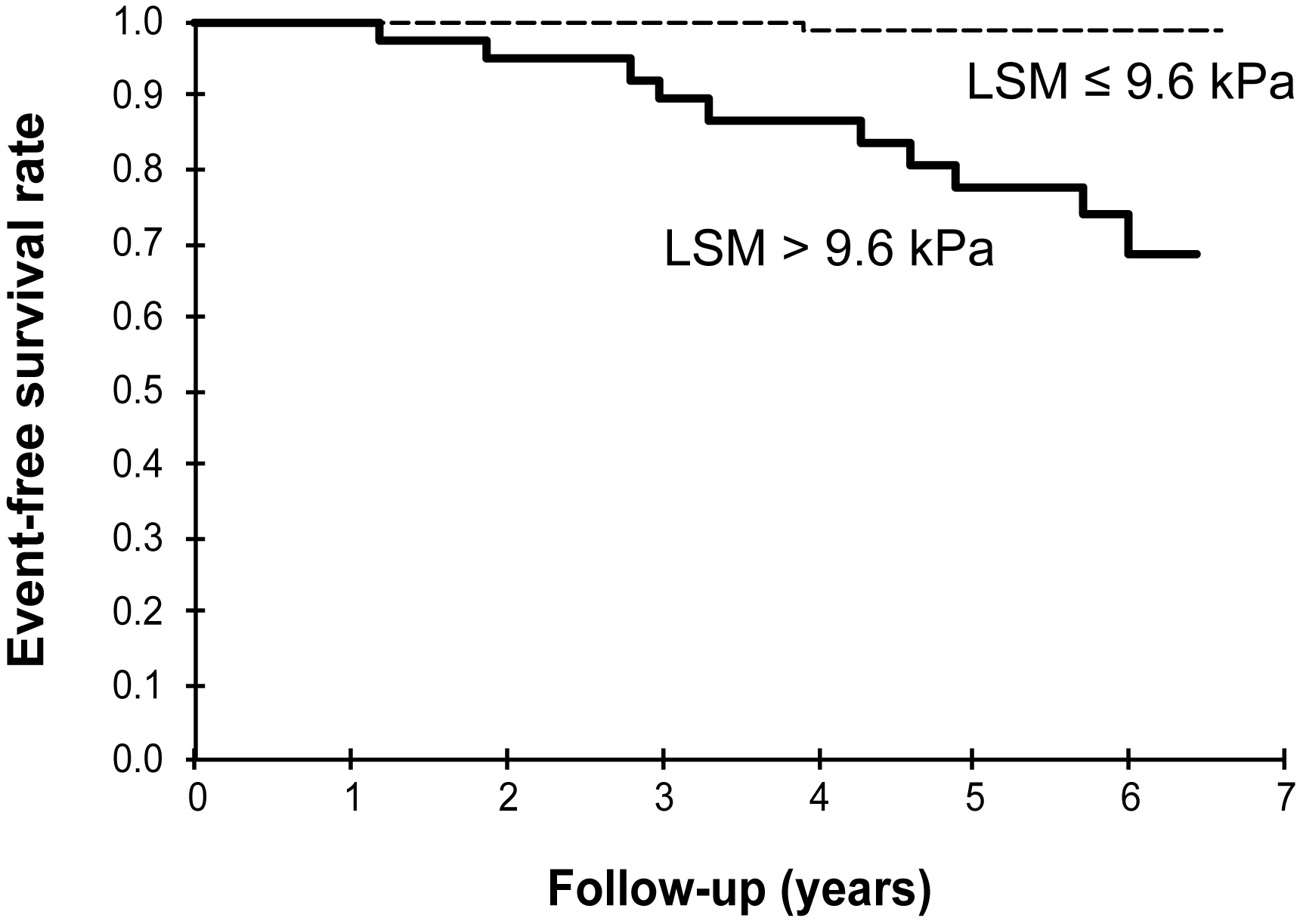 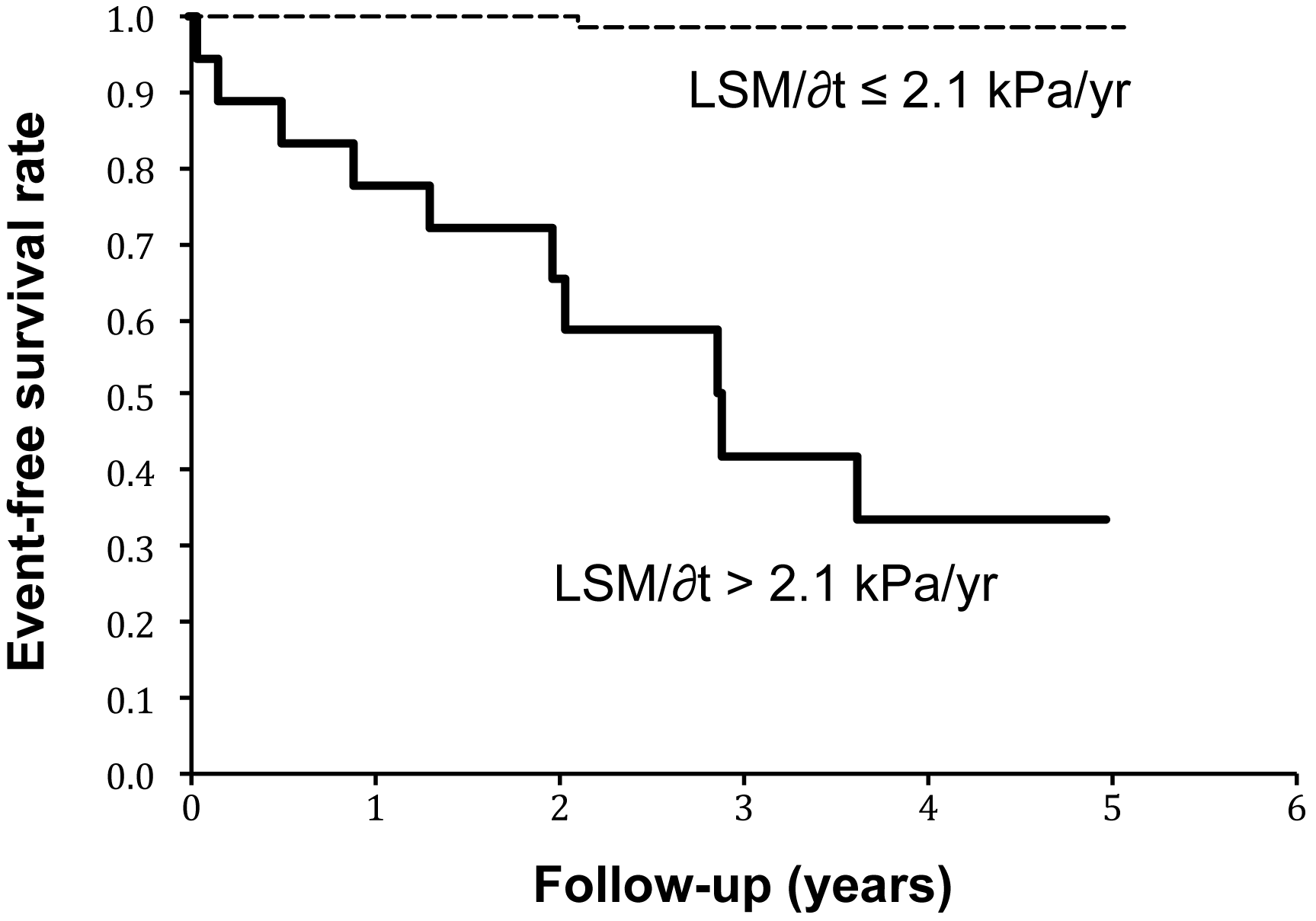 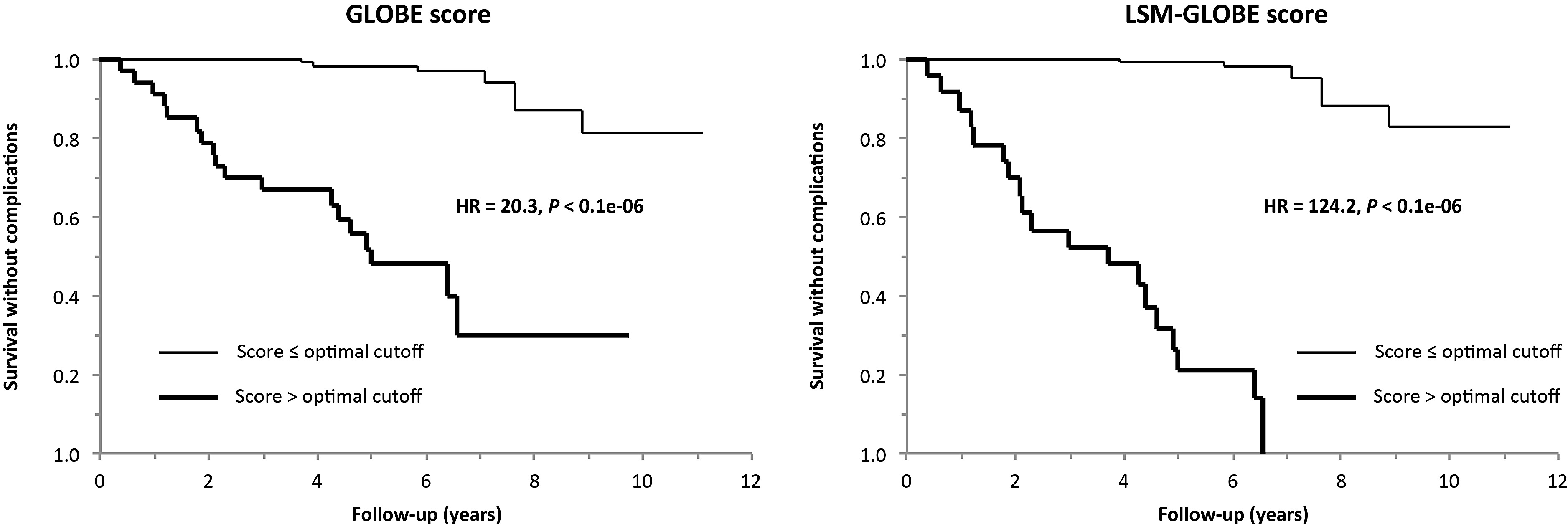 Transient elastography
5% failure rate
Up to 20% of unreliable results (IQR/median > 0.3)
Influenced by cholestasis and inflammation
Evaluating severity
Predicting outcome
Limitations
Histology
Histological (fibrosis) stage
Interface hepatitis
Ductopenia
New staging systems
Histology
Histological (fibrosis) stage
Interface hepatitis
Ductopenia
New staging systems
Histological stage is a major independent prognostic factor(Corpechot et al. Hepatology 2008)


Histological stage adds to the predictive ability of biochemical response(Carbone et al. EASL meeting 2015, abstract P1198)
Elastography or ELF test are convenient alternative options
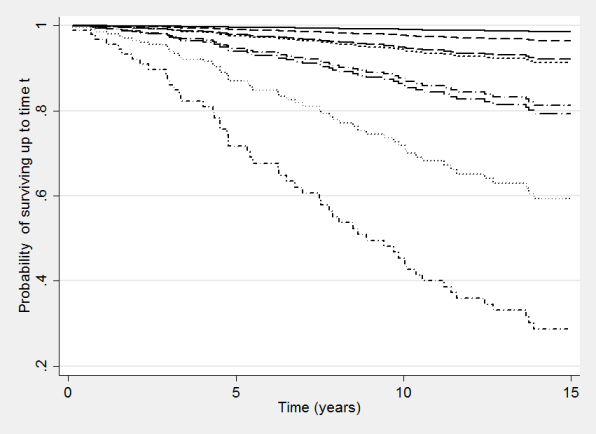 Histology
Histological (fibrosis) stage
Interface hepatitis
Ductopenia
New staging systems
Interface hepatitis is associated with a more progressive disease(Corpechot et al. Gy 2002 & Hepatology 2008)





Recent large-scale validation from a UK cohort(Carbone et al. EASL meeting 2015, abstract P1198)
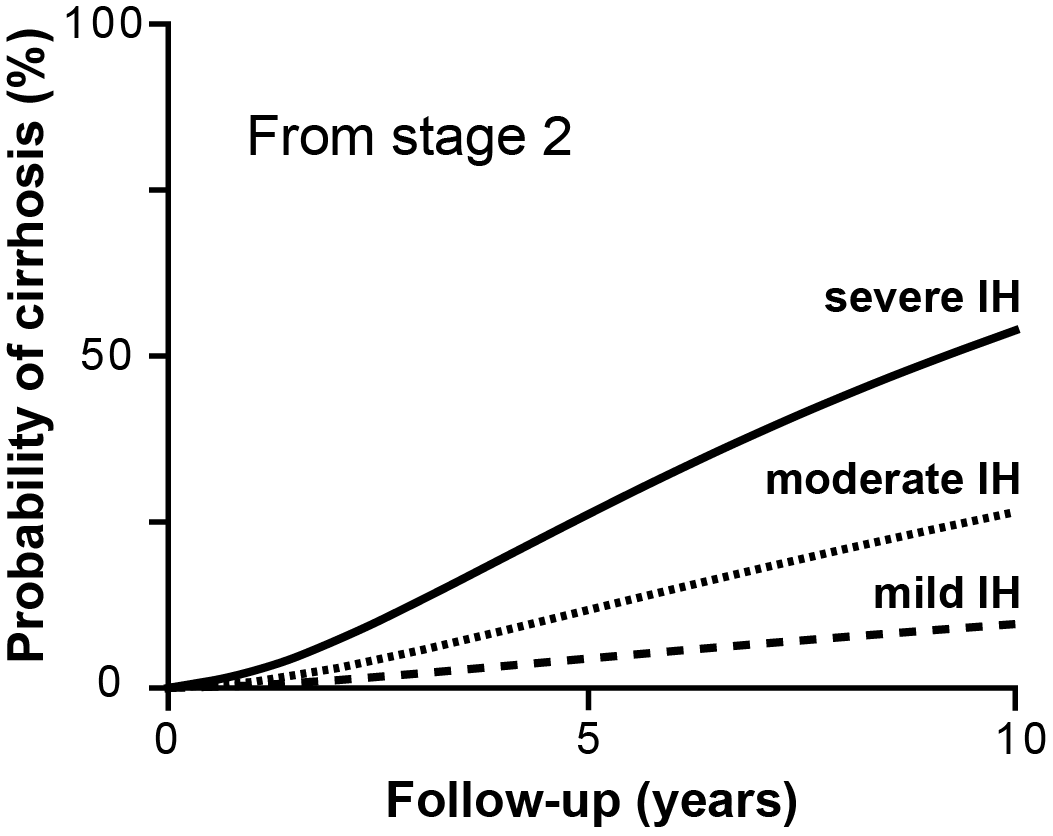 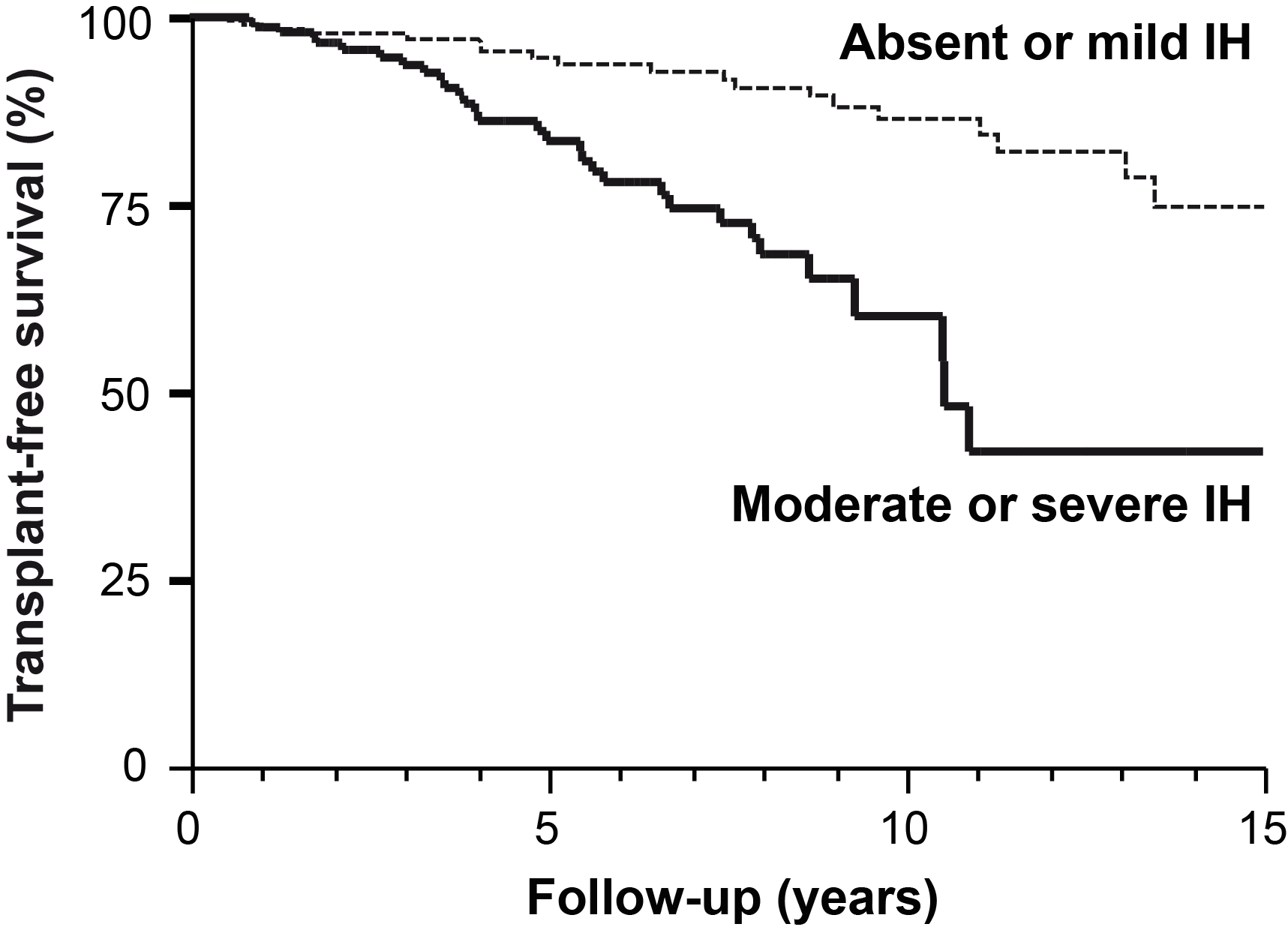 Histology
Histological (fibrosis) stage
Interface hepatitis
Ductopenia
New staging systems
Ductopenia is predictive of poor response to UDCA and of histological progression(Kumagi et al. Am J Gastroenterol 2010)
It may also be predictive of death or liver transplantation(Personal data, Saint-Antoine hospital)
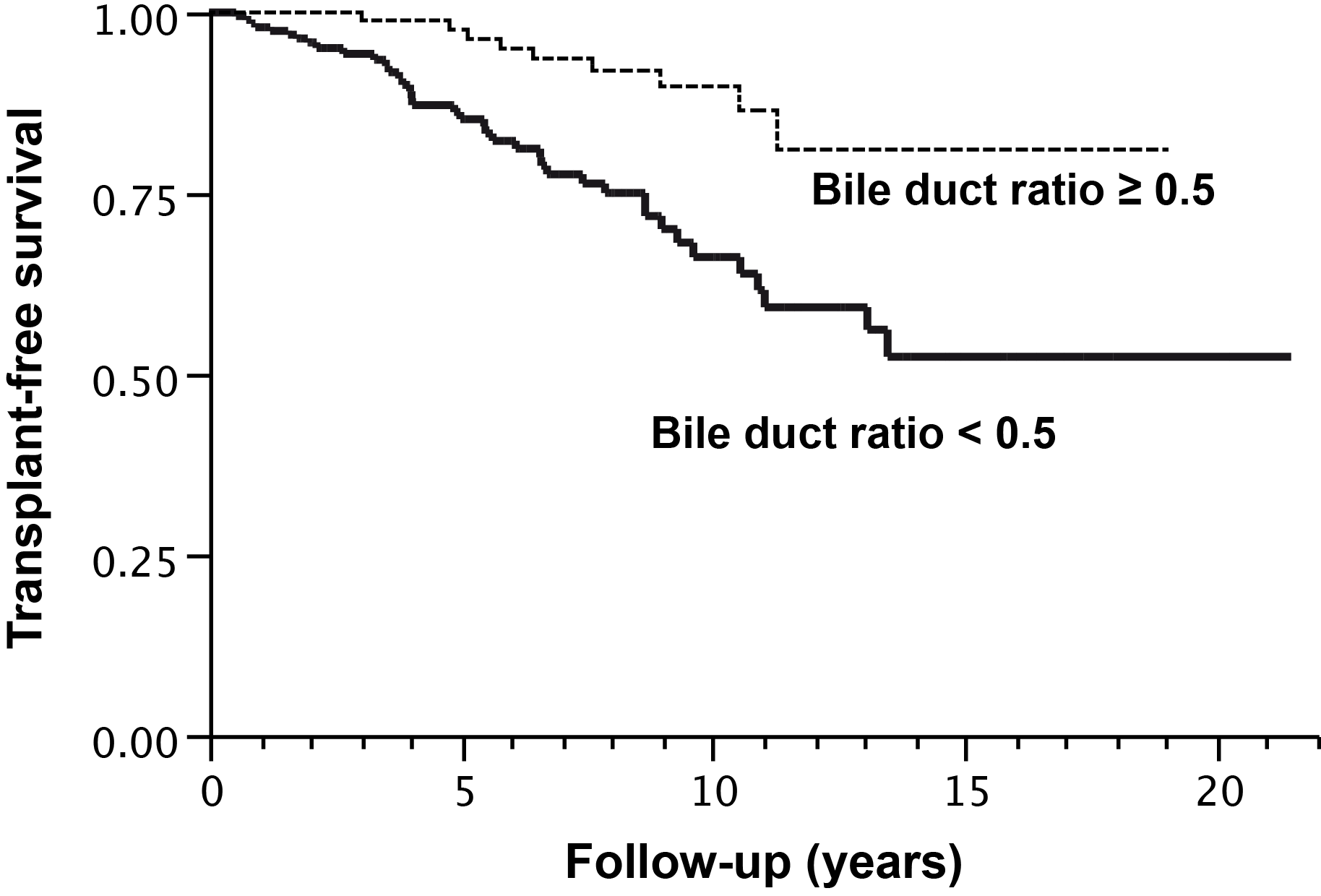 Histology
Histological (fibrosis) stage
Interface hepatitis
Ductopenia
New staging systems
The Japanese staging system(Nakanuma et al. Pathol Int 2010; Kakuda et al. Human Pathol 2013)




The FBI French score(Wendum et al. Liver Int 2015)
In summary
Conclusion
Many prognostic tools are now available and should improve the design of trials
My proposals for new RCTs would be :
For patient selection :
Biochemical response to UDCA based on ALP and bilirubin
Alternative options: new PBC risk scores
For risk stratification :
Histological stage or its noninvasive evaluation (TE ++)
Alternative options: bilirubin/albumin, new PBC risk scores
Key remaining issue : what optimal endpoint?